TIERRA DE CAMPOS: FRÓMISTAENTRE EL CANAL Y PALOMARES
Frómista y Santoyo
Tanto Frómista como Santoyo son  localidades y municipios de la comarca de Tierra de Campos a su paso por la Provincia de Palencia, en la Comunidad Autónoma de Castilla y León, España.
De Frómista nos centraremos especialmente en el canal de Castilla, además de sus palomares e iglesias.
Y de Santoyo, además de su iglesia, nos centraremos especialmente en los palomares ya que allí se encuentra un centro de interpretación de éste.

Mapa sacado de:
https://es.wikipedia.org/wiki/Fr%C3%B3mista
Frómista
Santoyo
FRÓMISTA: LA VILLA DEL MILAGRO
Localidad perteneciente a la comarca de Tierra de Campos, en la provincia de Palencia.

En la Frómista Medieval aparecen los tres motivos que más fama han dado al pueblo; San Telmo, el milagro y los judíos.

Hoy es conocida y motivo de nuestro estudio:
              - Por su arte (Iglesias)
              - Por el Canal de Castilla
              - Por sus Palomares
              - Por el Camino de Santiago

“En Frómista se cruzan los caminos de la Fe y los de la Razón”
TIERRA DE CAMPOS
FROMISTA
	- Iglesia Parroquial de San Pedro
	- San Martín
	- Canal de Castilla
SANTOYO
	- San Juan Bautista
	- Palomares
SANTOYO:SAN JUAN BAUTISTA
Construida sobre estructura románica en el siglo XV. En el interior se disponen tres naves separadas por pilares que sustentan arcos apuntados. Todo el recinto se cubre con bóveda de crucería y en los pies existe un coro alto reformado en el siglo XVIII. En el exterior destaca una portada plateresca del siglo XVI y una torre del siglo XV de cinco cuerpos en piedra.
Hay que destacar su retablo renacentista del interior, uno de los más majestuosos de la provincia.
FRÓMISTA: IGLESIAS
Iglesia Parroquial de San Pedro
SAN MARTÍN
Erigida en el siglo XI es un bello ejemplo del románico puro. Consta de tres naves paralelas cortadas por otro de crucero, sobre las que se levanta una linterna. Conocida como la “Noble Villana”.
Construcción gótica del siglo XV con pórtico renacentista. En su interior lienzos pintados al modo de la escuela de Ribera, otros dos del siglo XIX, así como esculturas del siglo XIV.
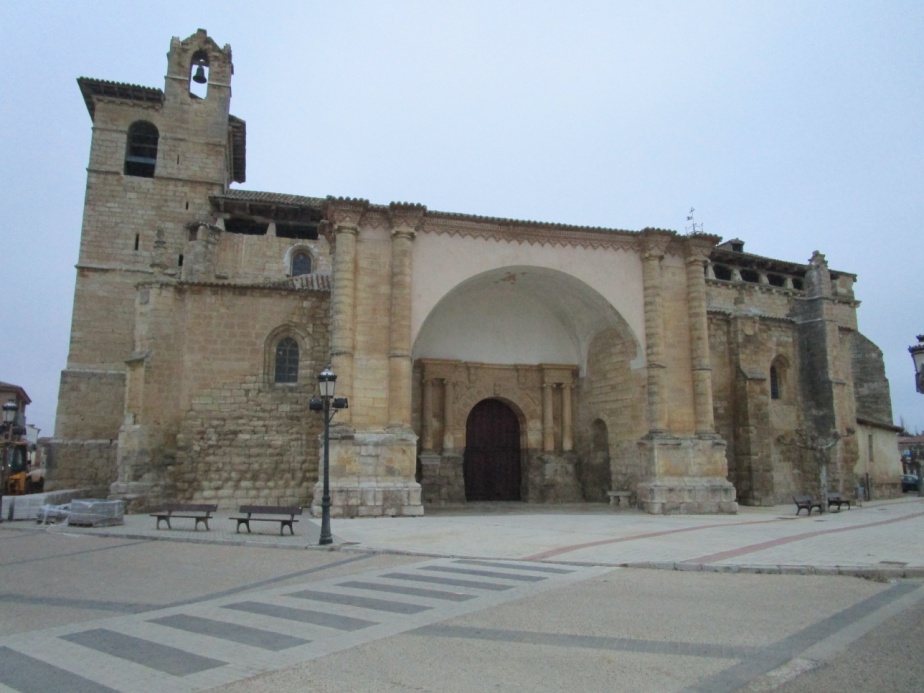 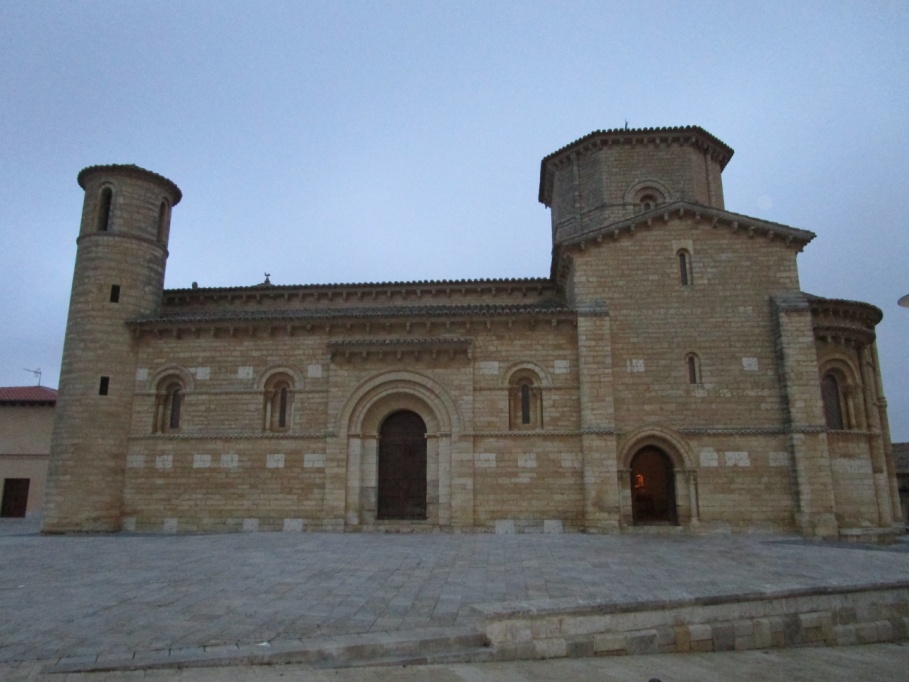 FRÓMISTA: IGLESIAS
PALOMARES
Una de las tradiciones más ancestrales de la Tierra de Campos, la cría de las palomas.
Los palomares son el resultado de una excelente arquitectura popular nacida de la intuición y la imaginación.
Realizados con materiales pobres pero sabiamente utilizados.
Son una referencia en la despejada inmensidad de un paisaje horizontal.
Durante mucho tiempo se usan como complemento en la economía familiar y como abono para los cultivos (palomina). En otro tiempo como medio de mensajería.
En su interior los “nidos” donde crían las palomas. El número depende de la dimensión del palomar.
PALOMARES:TIPOS Y FORMAS
Podríamos clasificar los palomares en 2 tipos:
Los que recogen el agua hacia el interior del edificio depositándolas en un aljibe que servía para que bebiesen las palomas (CON PATIO).
Los que vierten las aguas al exterior (SIN PATIO).

	En cuanto a las formas son muy variadas:
Circulares
Cuadrados
Rectangulares
Triangulares
Poligonales
Palomar único de Santoyo
Palomar de forma lobulada; palomar circular con cubos o torreones cilíndricos adosados (en Santoyo)
RÉPLICA PALOMAR DE SANTOYO
PALOMARES:PALOMAS
La dieta principal de la paloma se compone de semillas y agua.
Las palomas crean parejas estables para la cría, necesitando silencio y semi-oscuridad. Como resultado salen los pichones o palominos, muy apreciados dentro de la gastronomía de nuestra tierra.
Vamos a ver tres tipos de palomas típicos de nuestros palomares:
Paloma torcaz, con la cabeza, dorso y cola de color gris, el cuello verdoso y cortado por un anillo incompleto blanco.
Paloma bravía, la más común y más ha poblado los palomares. Se diferencia de la zurita en una tercera barra oscura en las timoneras.
Paloma zurita, de tamaño menor que la bravía.
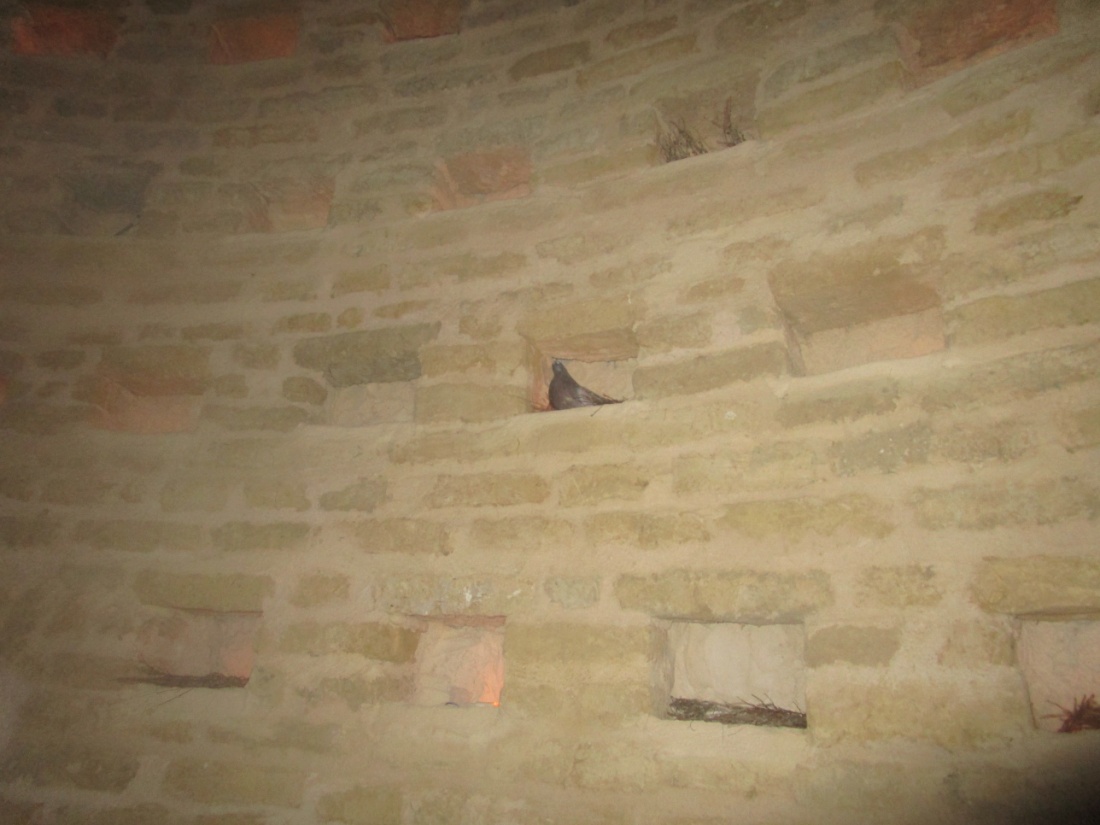 PALOMARES: formas y tipos
PALOMAR TRIANGULAR
(SIN PATIO)
TIPOLOGÍA
PALOMARES: Formas y tipos
PALOMAR CIRCULAR
SIN PATIO
PALOMARES: Formas y tipos
PALOMAR RECTANGULAR
(EN MAL ESTADO)
PALOMAR RECTANGULAR
(EN BUEN ESTADO)
PALOMARES: Formas y tipos
PALOMAR HEXAGONAL
NIDALES DE UN PALOMAR EN RUINAS
PALOMARES: Formas y tipos
PALOMAR CUADRADO
(CON PATIO)
PALOMAR CUADRADO
(SIN PATIO)
CANAL DECASTILLA
Una verdadera obra de ingeniería hidráulica, una arteria fluvial del siglo XVIII. Las obras se iniciaron en 1753 en Calahorra de Ribas y terminaron en 1849.
Con forma de “Y” invertida, nace al norte de Palencia y muere en tierras vallisoletanas. Tiene un recorrido total de 207 kilómetros dividido en tres ramales:
	- Ramal Norte
	- Ramal Campos
	- Ramal Sur
Se construyó, a petición del Marqués de la Ensenada al Monarca Fernando VI, para unir el “mar de Castilla” (granero de España y mar de cereal) con el mar Cantábrico (puerta para el comercio con el mundo).
Usado como medio de trasporte, medio para moler el trigo y fabricar harinas, centrales hidroeléctricas,… entre otros muchos usos, ha ido quedando relegado debido a intereses personales y al ferrocarril.
CANAL DE CASTILLA
CANAL DE CASTILLA
CANAL DE CASTILLA
CANAL DE CASTILLA
DESARROLLO DE LA UNIDAD
TRABAJO DE INVESTIGACIÓN (INDIVIDUAL Y COOPERATIVO 2Y 4)
PRESENTACIÓN POWER POINT (para trabajar desde el área de lengua, ciencias naturales, ciencias sociales y educación física)
EXCURSIÓN Y VISITA FRÓMISTA Y SANTOYO (dentro de la actividad que realizaremos durante tres días recorriendo la etapa del camino de Santiago entre Itero y Carrión)
REALIZACIÓN de las ACTIVIDADES; previas, durante y después.
ACTIVIDADES PREVIAS
A1) Busca información y localiza en el mapa las poblaciones de Frómista y Santoyo: historia, costumbres, habitantes, demografía, zonas de interés.
A2) Realiza un gráfico de barras de la población de los últimos años.
A3) Busca información sobre los palomares y sus habitantes: características, materiales de construcción, utilidades, tipos.
A4) Recopila información sobre el canal: extensión, ramales, esclusas, utilidad,…
ACTIVIDADES DURANTE LA VISITA
A1) Realiza fotos a los distintos palomares que vayamos viendo durante la excursión y a las características románicas de las iglesias que visitemos. Sobre los palomares; anota la forma que tienen, materiales de construcción y realiza un recuento clasificándolos en: ruinas, mal estado, buen estado.
A2) Escribe brevemente lo que ves en la cámara del centro de interpretación de Santoyo: actividad, nº de palomas, nidales,…
A3) Escribe los aspectos más interesantes de los carteles informativos (en las entradas) de la iglesias de San Juan Bautista (en Santoyo), San Pedro y San Martín (en Frómista).
A4) En grupos; explicación oral de lo que se ve a la altura de las esclusas en Frómista.
ACTIVIDADES DE DESPUÉS
A1) Imprime y pega donde corresponda una foto clara de los tres tipos de palomas que habitan nuestros palomares.
A2) Escribe la forma, si posee o no patio, materiales de construcción y otras características vistas de cada uno de estos palomares.
A3) Adjunta en cada uno de los cuadros una foto del palomar que se indica sacada por ti durante la visita.
A4) Redacción de “lo vivido y sentido”.
“QUE TENGÁIS BUEN CAMINO PEREGRINOS”FINTRABAJO Y FICHAS